Pillars of Character
Pillars of character transcend political, religious, and poverty lines.  They are concepts that improve not only the way one treats oneself, but also the interactions they have with others.  Character is growing more important as the climate and culture we live in continue to change at a rapid rate.
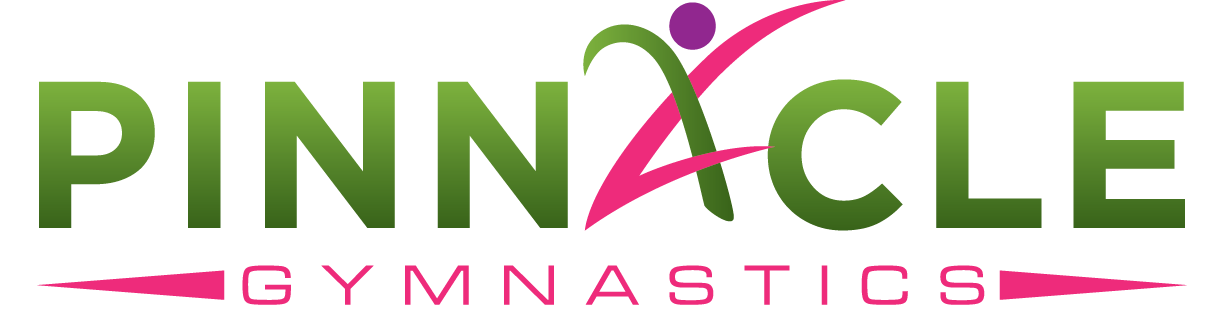 The Pillars of Pinnacle
Your Role as a Coach
Teach the definition of the trait in a an appropriate way for your class
Share examples of the trait in action
Point out the trait when you see it
Demonstrate the trait
Model the trait when you are able
Educate
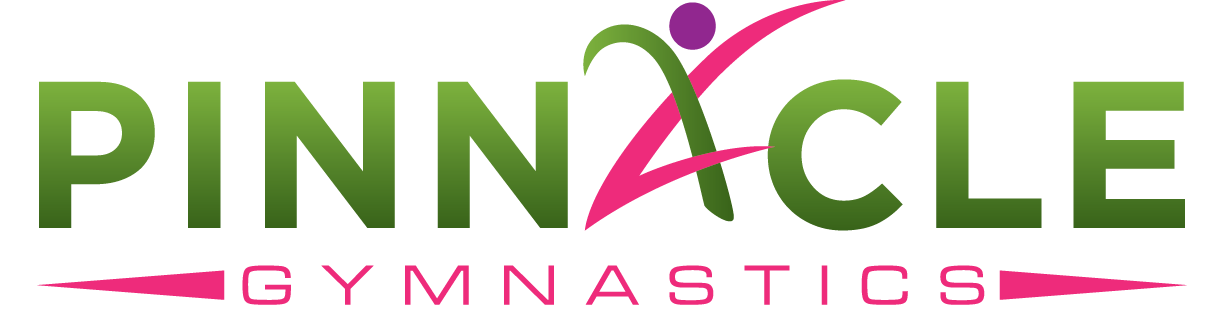 Enable
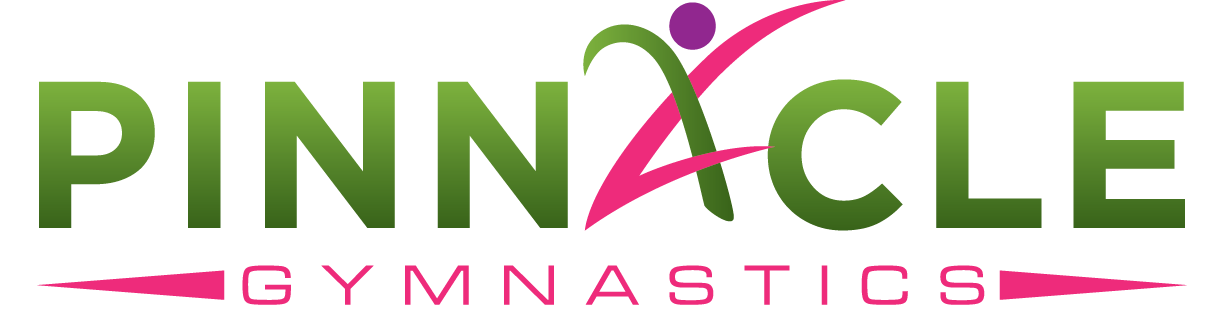 Engage
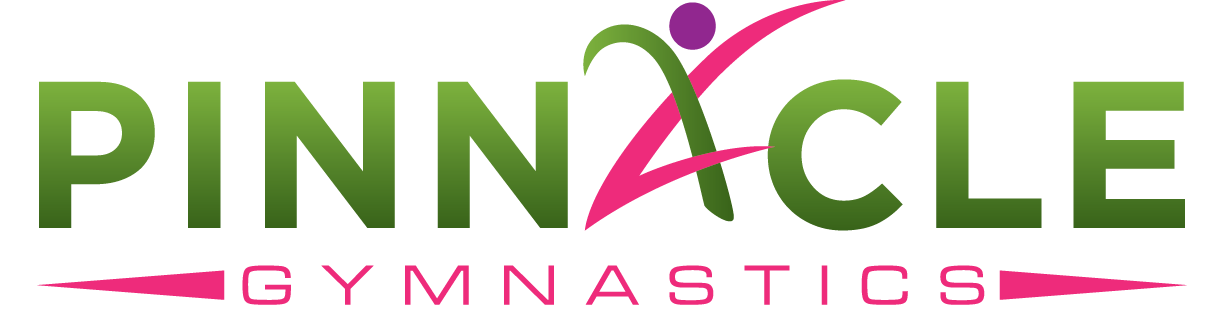 Be the #1 fan of each of your athletes
Teach them to encourage each other
We behave certain ways based upon the feedback we receive
Encouragement is just as important in character development as skill development
Encourage
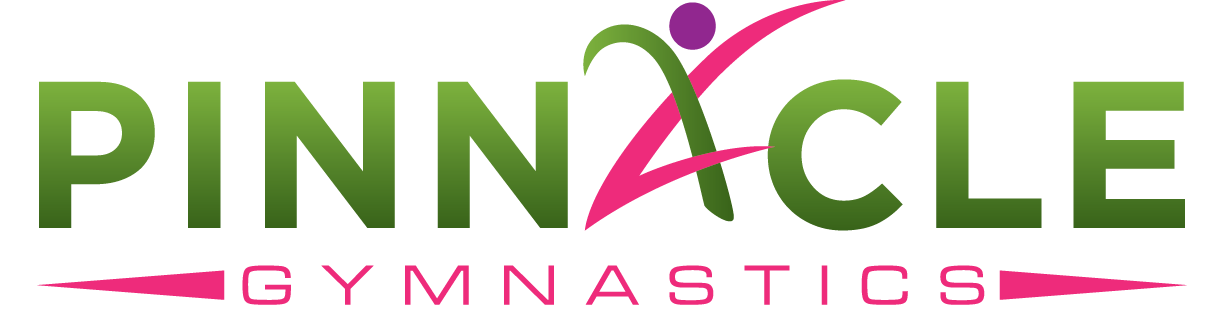 Empowerment
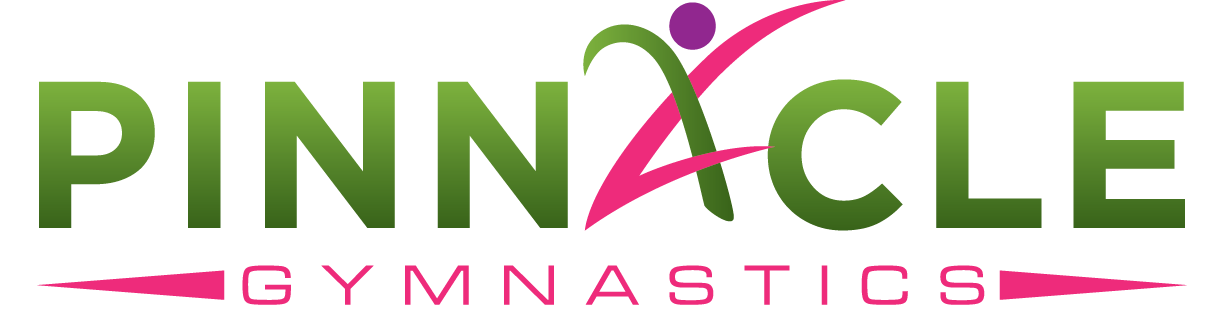 Excellence
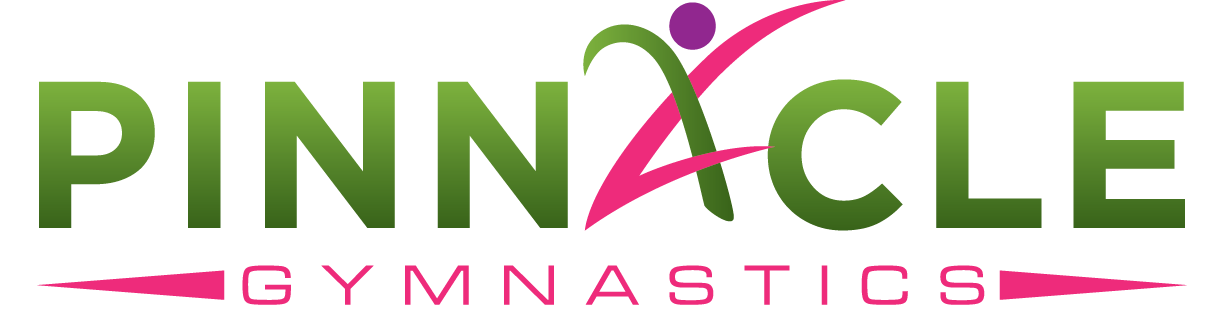 Enthusiasm
A condition in which different elements are in the correct proportions
This applies to physical, mental, and emotional balance
How can we physically have our athletes demonstrate balance?
Gymnastics
Dance
Ninja
How can we encourage balance speaking about all the aspects of their lives?
School
Home
Social
Balance
Self-Control
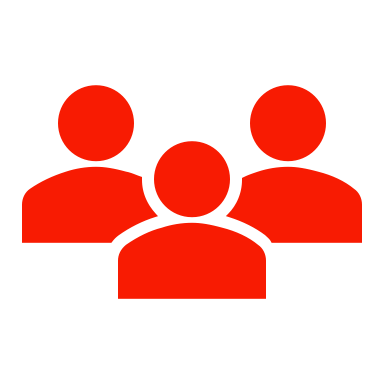 Teamwork
The combined action of a group of people, especially when effective and efficient.
Incorporate into all parts of class
Warm up
Partner work
Moving mats
Other ideas?
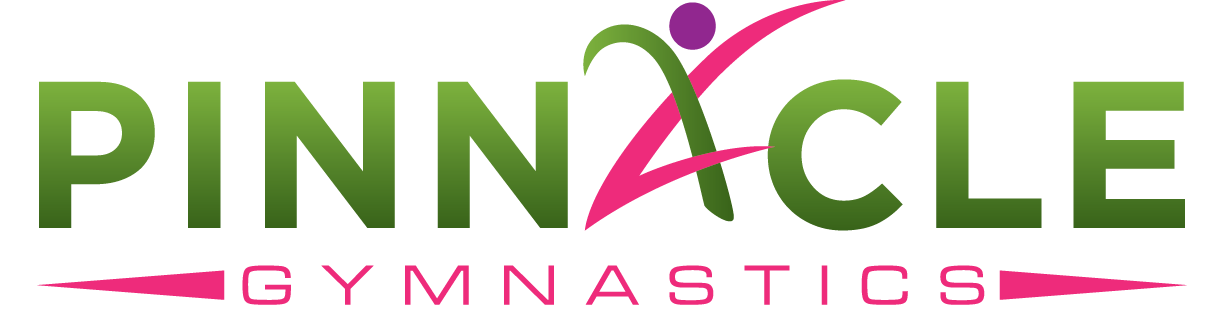 Growth Mindset
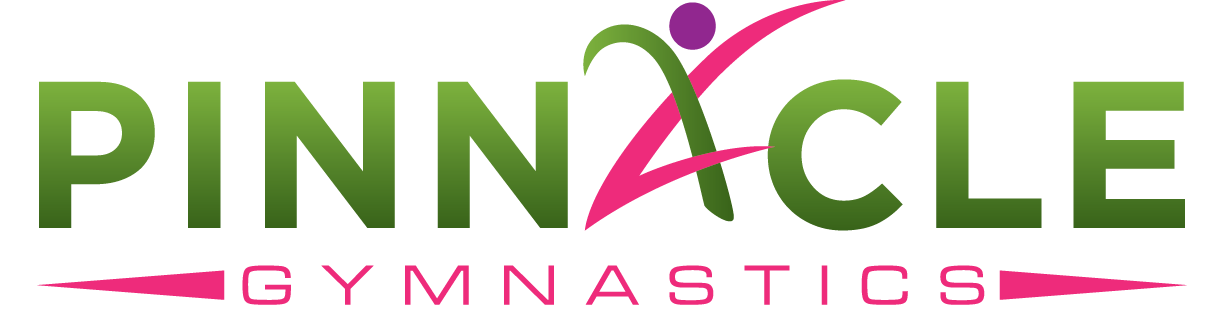 Kindness
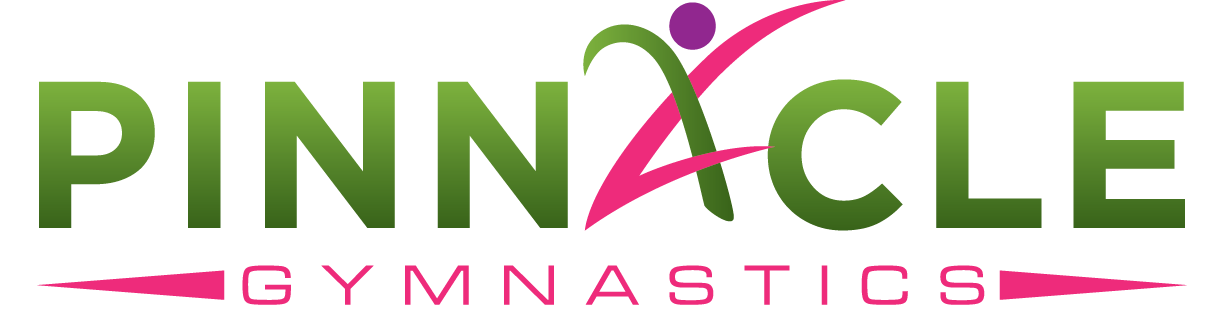 Accountability
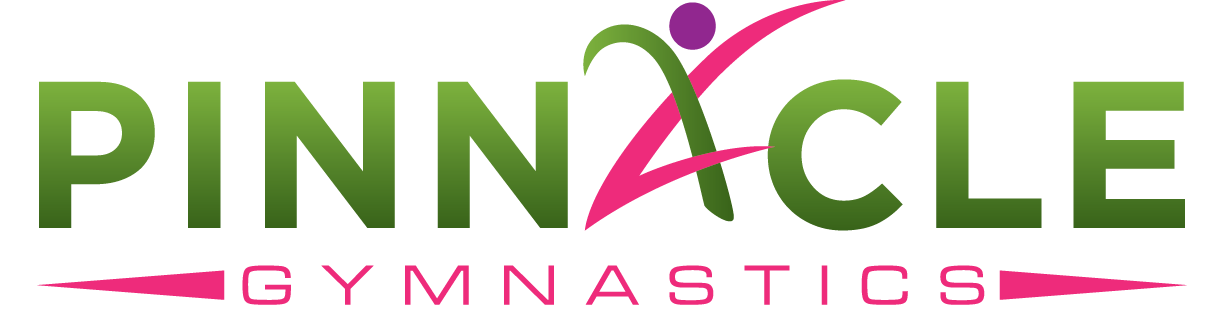 A feeling of self-assurance arising from one's appreciation of one's own abilities or qualities, the feeling or belief that one can rely on someone or something; firm trust.
Our kids need to have confidence in themselves, their teammates, and us as coaches
You have the power to build confidence in your athletes
“Whether you believe you can or believe you cannot, you are right.”
Confidence
Resilience
The capacity to recover quickly from difficulties; toughness, to spring back
Reward mistakes
That was a great first try
Teach them that mistakes lead to future success
“Shake it off” – try singing and dancing
Offer comfort when needed – make it quick
Laugh with not at
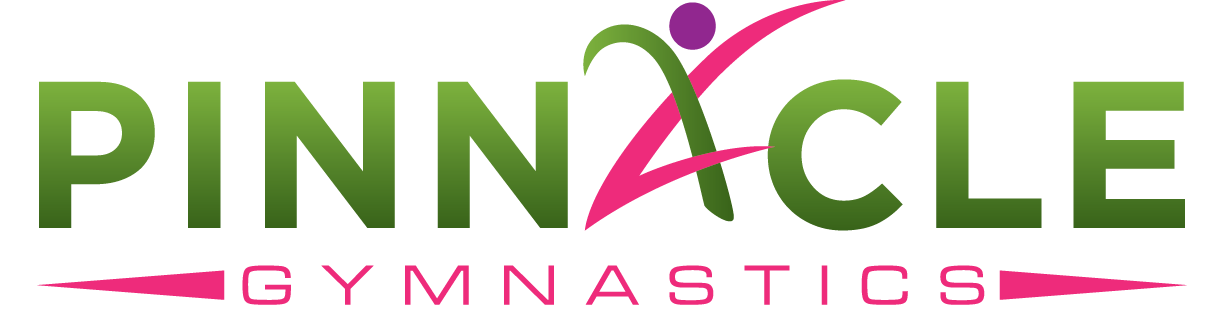 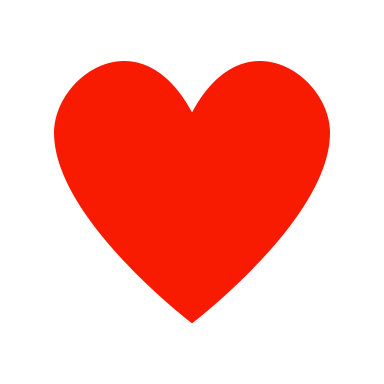 Gratitude
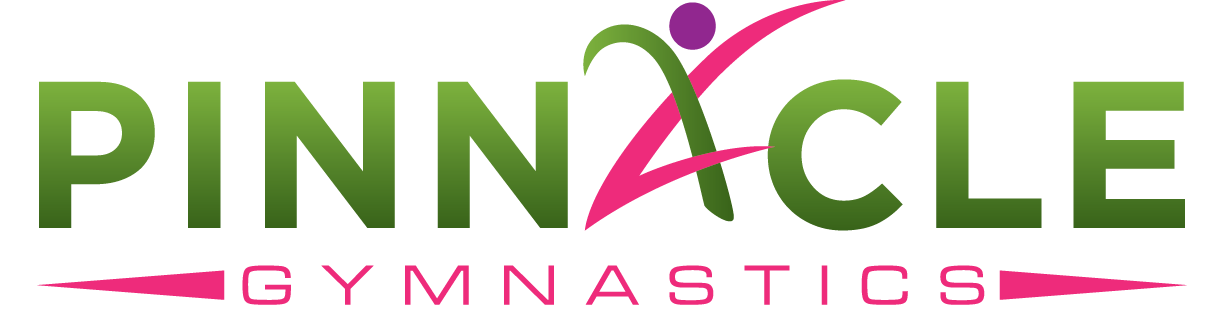 The quality of being thankful; readiness to show appreciation for and to return kindness
Demonstrate with your verbal, physical, and written communication
Thank you – be specific
High fives and side hugs
WOW cards and thank you notes